Diabetic Nephropathy
Dr. Mohammad Alkhowaiter, MD
Consultant Nephrologist
Outline
Definition
Importance/Epidemiology
Pathogenesis
Natural History 
Risk factors and prevention 
Treatment strategies
Definition
Diabetic nephropathy: 
Functional and structural renal changes that happen in   
     the context of Diabetes mellitus.

Functional:
 - Albuminuria
Progressive loss of renal function 

Strucural:
Mesangial expansion, GBM thickening and     
     glomerulosclerosis
Definition
Microalbuminuria = 30-300 mg/d 
ACR > 30 mg/g creatinine

Albuminuria = > 300 mg/d
Importance
The leading cause of ESRD in our society
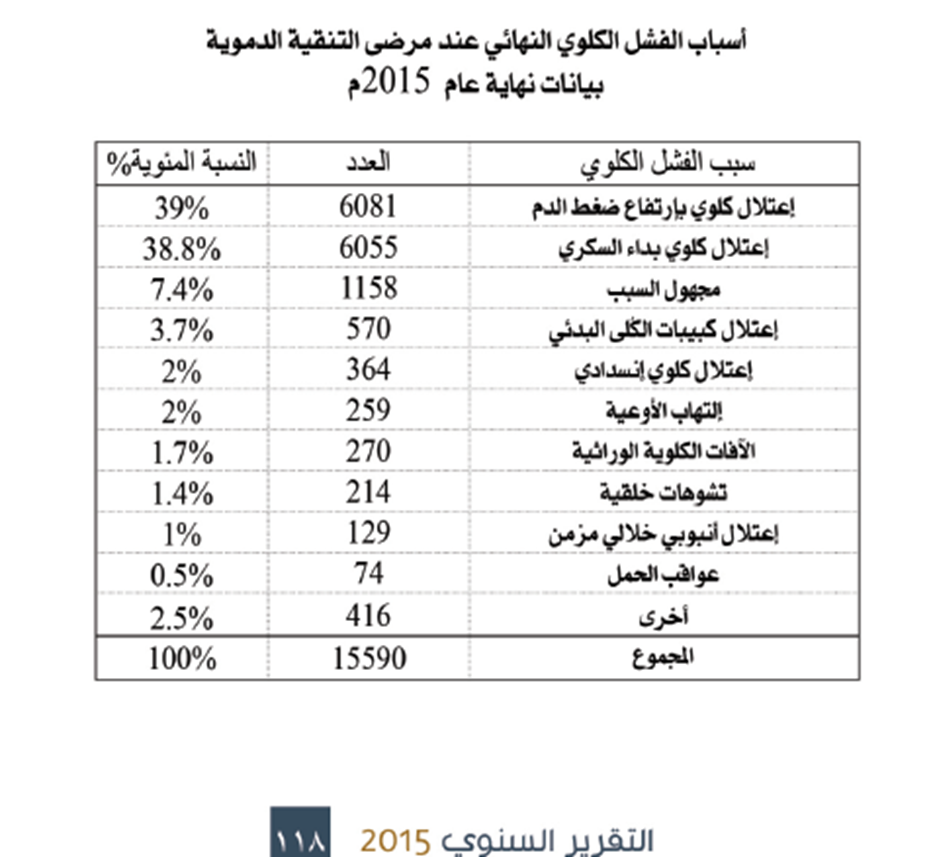 SCOT 2015
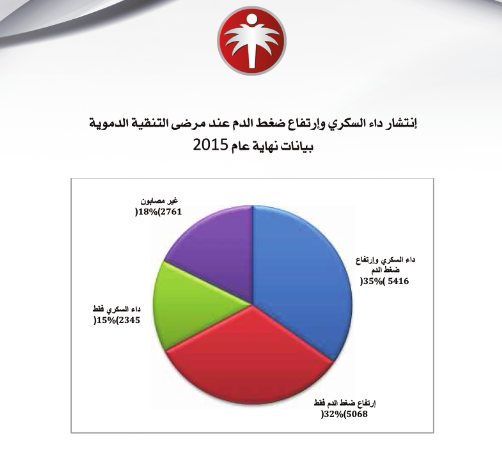 Importance
Diabetic nephropathy is a risk factor for cardiovascular disease
Importance
Prevalence of Diabetes in Saudi Arabia:
 - 23.7% DM
14.1 % impaired fasting glucose 
In total 37.8% have abnormal glucose metabolism (age 30-70 year)

Epidemic 

Alnozha et al, Saudi Med J  2004, 25(11): 1603–10.
Prevalence of Diabetic Nephropathy in Type II
11.5% in UK 
42.9% in Thailand

Saudi Arabia:
 - 10.8% 
   the Saudi National Diabetes Registry (SNDR), Al-Rubeaan et al 2014.

31.8%
     Alwakeel et al, Ann Saudi Med  2011; 31(3): 236–242.
ESRD in DM II:
- 1.5% of type II DM
the Saudi National Diabetes Registry (SNDR), Al-Rubeaan et al 2014.

5% of type II DM
Alwakeel et al, Ann Saudi Med  2011; 31(3): 236–242.
Type 2
10 years: 25% MA, 5% proteinuria and 0.8% Cr≥175 or renal replacement therapy
Adler AI, et al. Kidney Int 2003; 63:225.

Type 1
7-10%  ESRD after 20-30 year
Natural Hx inType I DM
Stengal et al, Mayo Clin Proc, 2000
Pathophysiology
Hyperfiltration
http://emcrit.org/pulmcrit/renal-microvascularhemodynamics-in-sepsis-a-new-paradigm/
December 2, 2014 by Josh Farkas
Pathophysiology
Hyperglycemia increases the expression of transforming growth factor-beta (TGF-beta)

Hyperglycemia and AGEs (advanced glycation end products )

Hyperglycemia Increases VEGF expression (vascular endothelial growth factor) 

 HTN
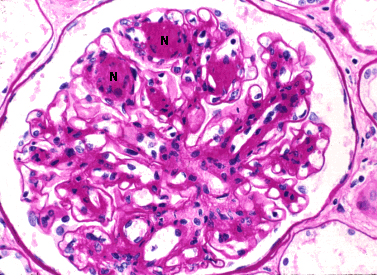 Uptodate 2016
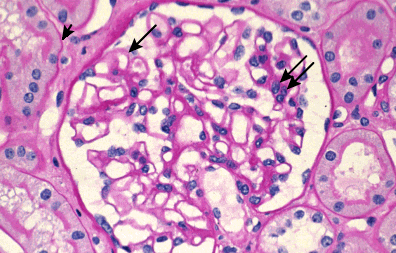 Risk Factors
Duration of DM 
Age
HTN
Race
Genetic factor 
Retinopathy
Smoking, Hyperlipidemia
Poor Glycemic control
Diabetic Nephropathy and Retinopathy
In Type I DM


In Type II DM
Treatment Strategies
Good BP control
     - BP <130/80

RAS blockade, independent of BP 

Good glycemic control
     - HgbA1C <7 %

Lipid lowering agent
     - LDL-C <2.0 mmol/L

Diet (protein, sodium)
The Diabetes Control and Complications Trial Research Group. N Engl J Med 1993
Adapted from data published in: Lewis EJ, Hunsicker LG, Clarke WR, et al. N Engl J Med 2001; 345:851.
Summery
Prevalence of Diabetic Nephropathy is underestimated. 
Microalbuminuria is a risk of further renal progression.
DN is a risk for cardiovascular events.
Half of the Microalbuminuric patient will progress to overt nephropathy. 
DN is a leading cause of ESRD in our society and worldwide.
Treatment Strategies
Good BP control
     - BP <130/80

RAS blockade, independent of BP 

Good glycemic control
     - HgbA1C <7 %

Lipid lowering agent
     - LDL-C 2.0 mmol/L

Diet (protein, sodium)
Thank you

malkhowaiter@ksu.edu.sa